Доходы бюджета
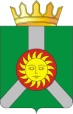 Динамика налогов и сборов, мобилизуемых на территории Колпашевского района
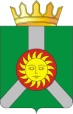 Структура доходов в 2014 году
Налоговые и неналоговые доходы консолидированного бюджета
Доходы бюджета МО «Колпашевский район»
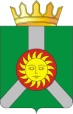 Формирование  налоговых  и неналоговых доходов бюджета        МО «Колпашевский район»
Неналоговые доходы
Налоговые доходы
Доходы от использования имущества
Доходы от продажи имущества
Плата за негативное воздействие -40%
Доходы от платных услуг
Штрафы, санкции
Прочие неналоговые доходы
НДФЛ – 5 процентов
ЕНВД -100 процентов
ЕСХН – 50 процентов
Госпошлина-100%
Задолженность по отмененным налогам-100 процентов
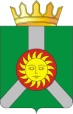 Законом Томской области установлены на 2014 год:
Дополнительный норматив отчислений от НДФЛ -  в размере  28,63% от контингента

Единый норматив отчислений от НДФЛ                 - в размере 10% от контингента
Единый норматив отчислений от налога, взимаемого в связи с применением упрощённой системы налогообложения - в размере 30%
Единый норматив по налогу на добычу общераспространенных полезных ископаемых - 100 процентов
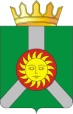 Динамика поступлений НДФЛ в бюджет МО «Колпашевский район»
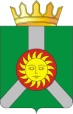 Динамика неналоговых доходов                   МО «Колпашевский район»
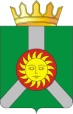 Динамика доходов консолидированного бюджета Колпашевского района
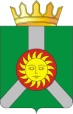 Структура доходов бюджета МО «Колпашевский район» в 2014 году в соответствии с Бюджетным кодексом РФ
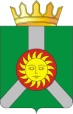 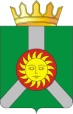 Основные задачи бюджетной политики МО «Колпашевский район» на 2014 год
1. Формирование бюджета по программно - целевому принципу. 
2. Обеспечение безусловного финансового обеспечения всех действующих расходных обязательств.
3. Поддержание сбалансированности бюджетов поселений Колпашевского района в рамках установленных механизмов формирования и представления финансовой помощи поселениям.
4. Повышение уровня заработной платы работников бюджетной сферы с учетом квалификации и профессиональных достижений работника, а также в зависимости от качества и количества выполняемой им работы, в соответствии с принципами и программно-целевыми инструментами «дорожных карт».
5. Планирование бюджетных инвестиций в целях продолжения газификации района, развития коммунального хозяйства, строительства физкультурно-оздоровительного комплекса с универсальным игровым залом МАОУ ДОД «ДЮСШ им. О. Рахматулиной».
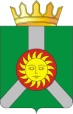 Структура расходов МО "Колпашевский район" на 2014 год
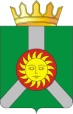 Информация о достижении уровня среднемесячной заработной платы, установленного планом мероприятий («дорожной картой») в части повышения заработной платы, в муниципальном образовании «Колпашевский район»
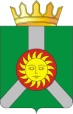 ПЛАНИРОВАНИЕ БЮДЖЕТНЫХ ИНВЕСТИЦИЙ В ЦЕЛЯХ ПРОДОЛЖЕНИЯ ГАЗИФИКАЦИИ РАЙОНА, РАЗВИТИЯ КОММУНАЛЬНОГО ХОЗЯЙСТВА, СТРОИТЕЛЬСТВА ФИЗКУЛЬТУРНО -ОЗДОРОВИТЕЛЬНОГО КОМПЛЕКСА С УНИВЕРСАЛЬНЫМ ИГРОВЫМ ЗАЛОМ МАОУ ДОД «ДЮСШ им. О. РАХМАТУЛИНОЙ»
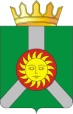